IDHAYA COLLEGE FOR WOMEN
          KUMBAKONAM – 612 001
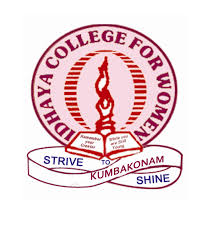 DEPARTMENT OF PHYSICS
Magnetism   	Magnetism is a phenomenon by which a material exerts either attractive or repulsive force on another.Bohr magneton 	Magnetic moment due to spin of an electron is known as Bohr magneton,it is denoted by mB				mB=eℏ/2mewhere q is the charge on the electron, h – Planck’s constant, me – mass of electron.
Why not all materials are magnets? 	There are two reasons for it. 1)	According to Pauli exclusion rule, two electrons with 	same energy level must have opposite spins –so their magnetic moments, which cancel each other. 2) orbital moments of electrons also cancel out each other
Magnetic dipoles 	A magnetic dipole is a small magnet composed of north and south poles. Magnetic forces are produced by moving charged particlesMagnetic Field The space around the magnet is known as Magnetic field
TYPES OF MAGNETISM  	Dia-magnetism: very weak; exists in presence of an external 	field.   	Para-magnetism: slightly stronger; When an external field is 	applied dipoles line-up with the field, resulting in a positive 	magnetization.  	Ferro-magnetism: very strong; When an external field is 	applied dipoles line-up permanently with field.
TYPES OF FERRO MAGNETISM  	It has two sub-classes:Anti-ferro-magnetism: dipoles line-up, but in opposite 	directions, resulting in zero magnetization. Ferri-magnetism: dipoles line –up ,but dipoles of varying 	strength cannot cancel each other.
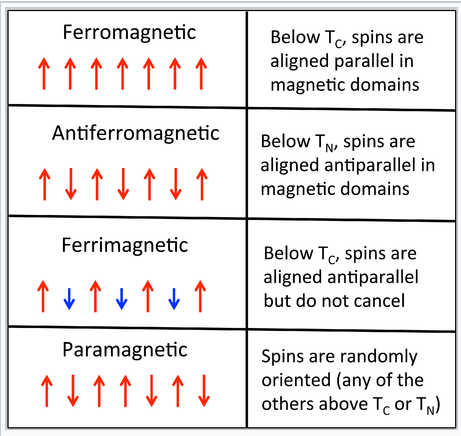 HYSTERESIS LOOP
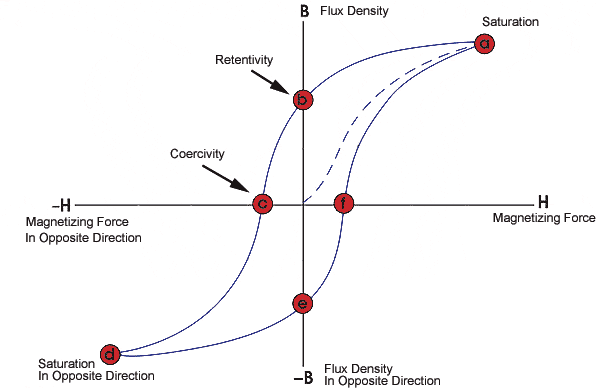 HYSTERESISIf an alternating magnetic field is applied to the material, its magnetization will trace out a loop called a hysteresis loop
From the hysteresis loop, 
1.Retentivity 
It is a material's ability to retain a certain amount of residual magnetic field when the magnetizing force is removed after achieving saturation. 

2. Residual Magnetism or Residual Flux     The magnetic flux density that remains in a material when the    magnetizing force is zero. 

3.Coercive Force     The amount of reverse magnetic field which must be applied to a magnetic material to make the magnetic flux return to zero 
4. Reluctance      Is the opposition that a ferromagnetic material shows to the establishment of a magnetic field. Reluctance is analogous to the resistance in an electrical circuit.
3.Coercive Force The amount of reverse magnetic field which must be applied to a magnetic material to make the magnetic flux return to zero .4. Reluctance Is the opposition that a ferromagnetic material shows to the establishment of a magnetic field. Reluctance is analogous to the resistance in an electrical circuit.
11